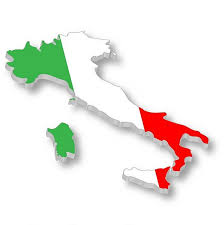 ЕКСКУРЗИЈА УЧЕНИКА4. РАЗРЕДА ШАБАЧКЕ ГИМНАЗИЈЕ
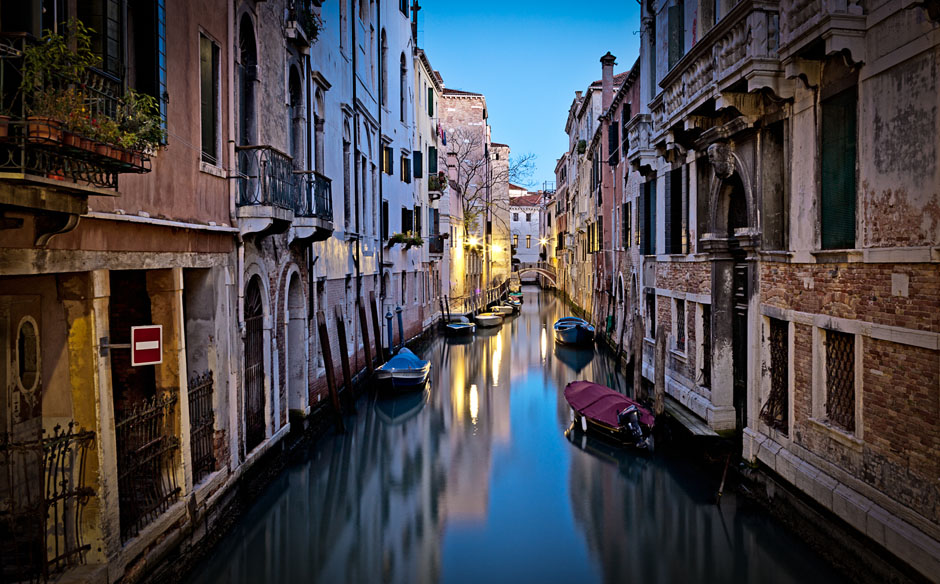 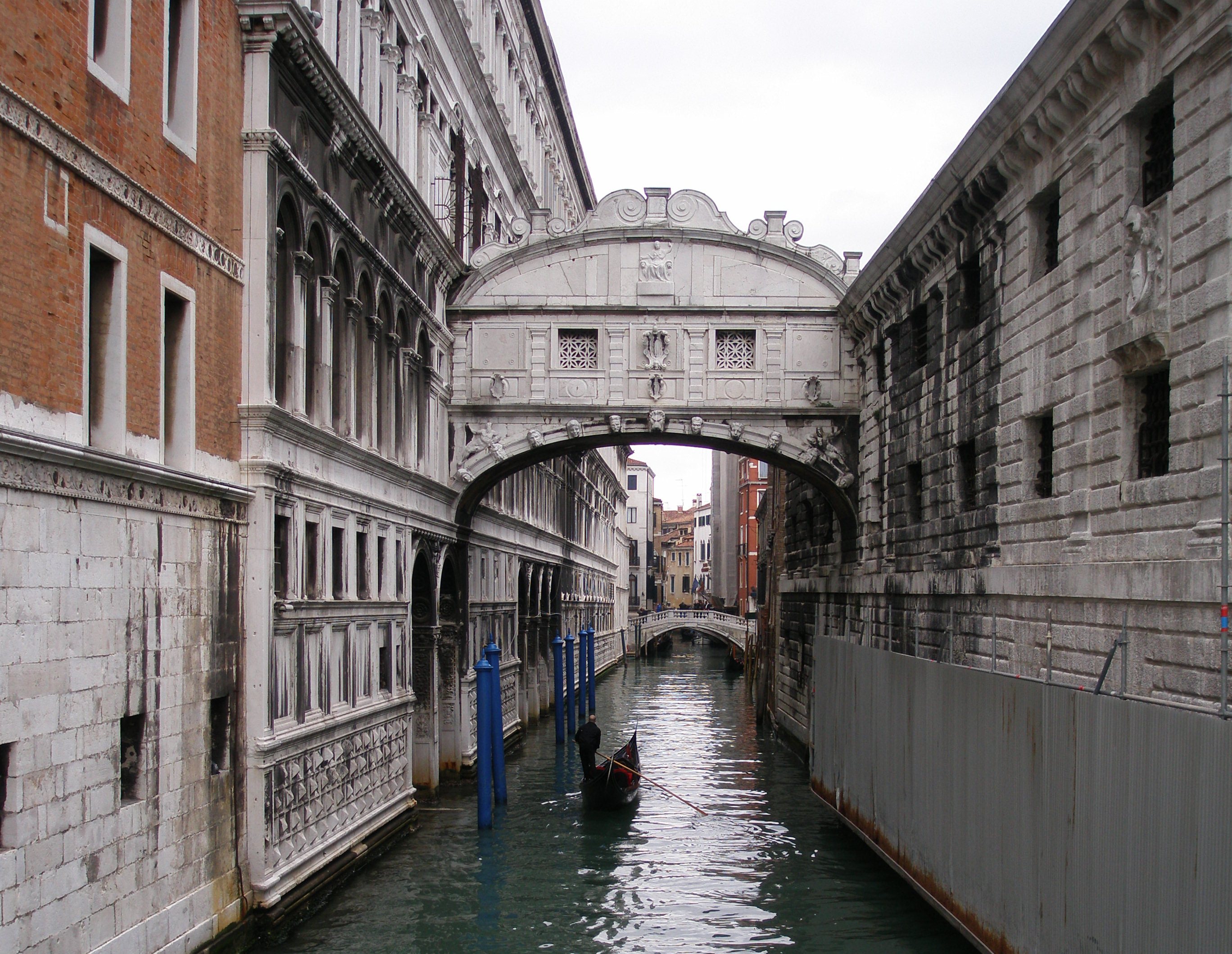 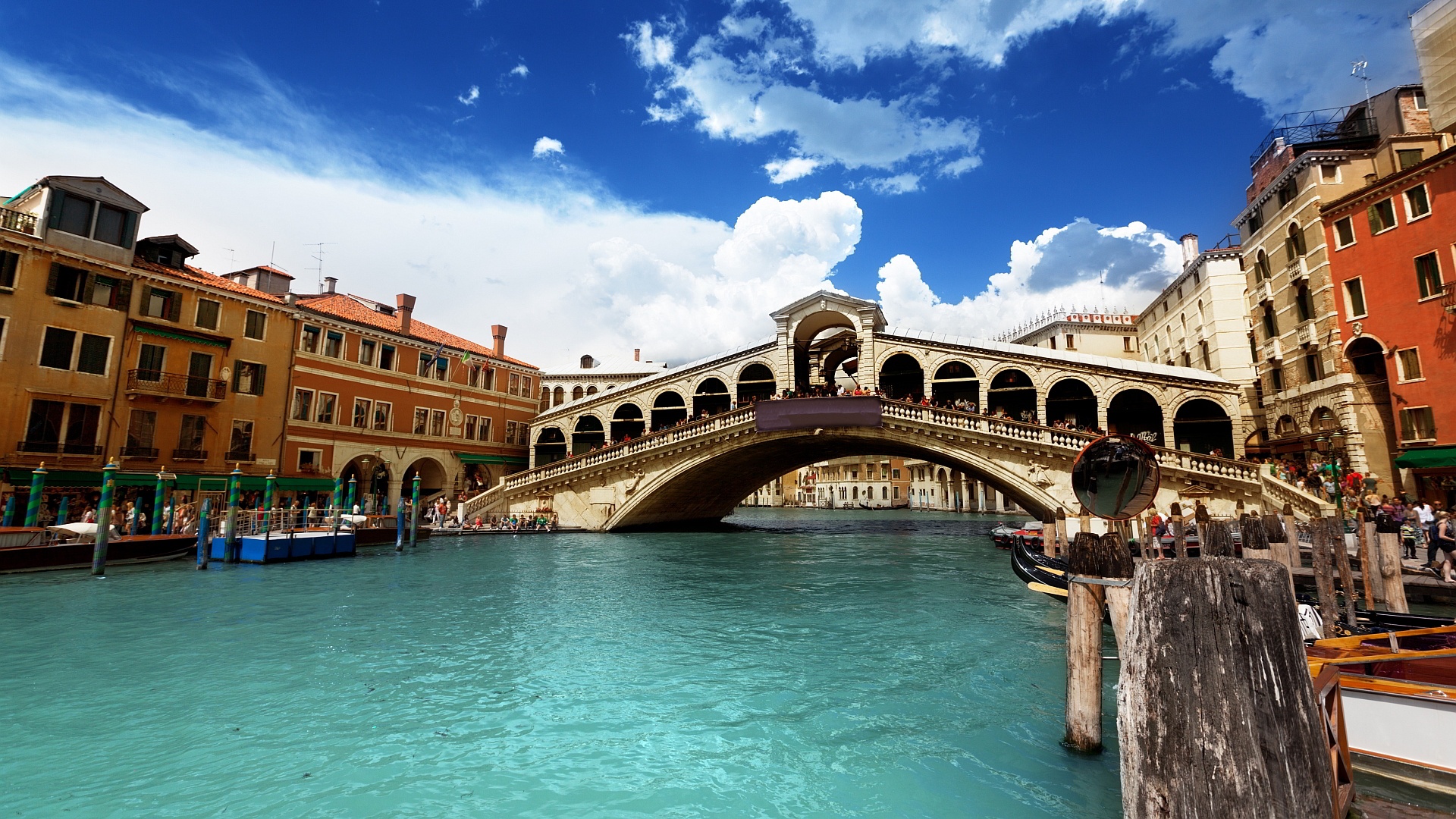 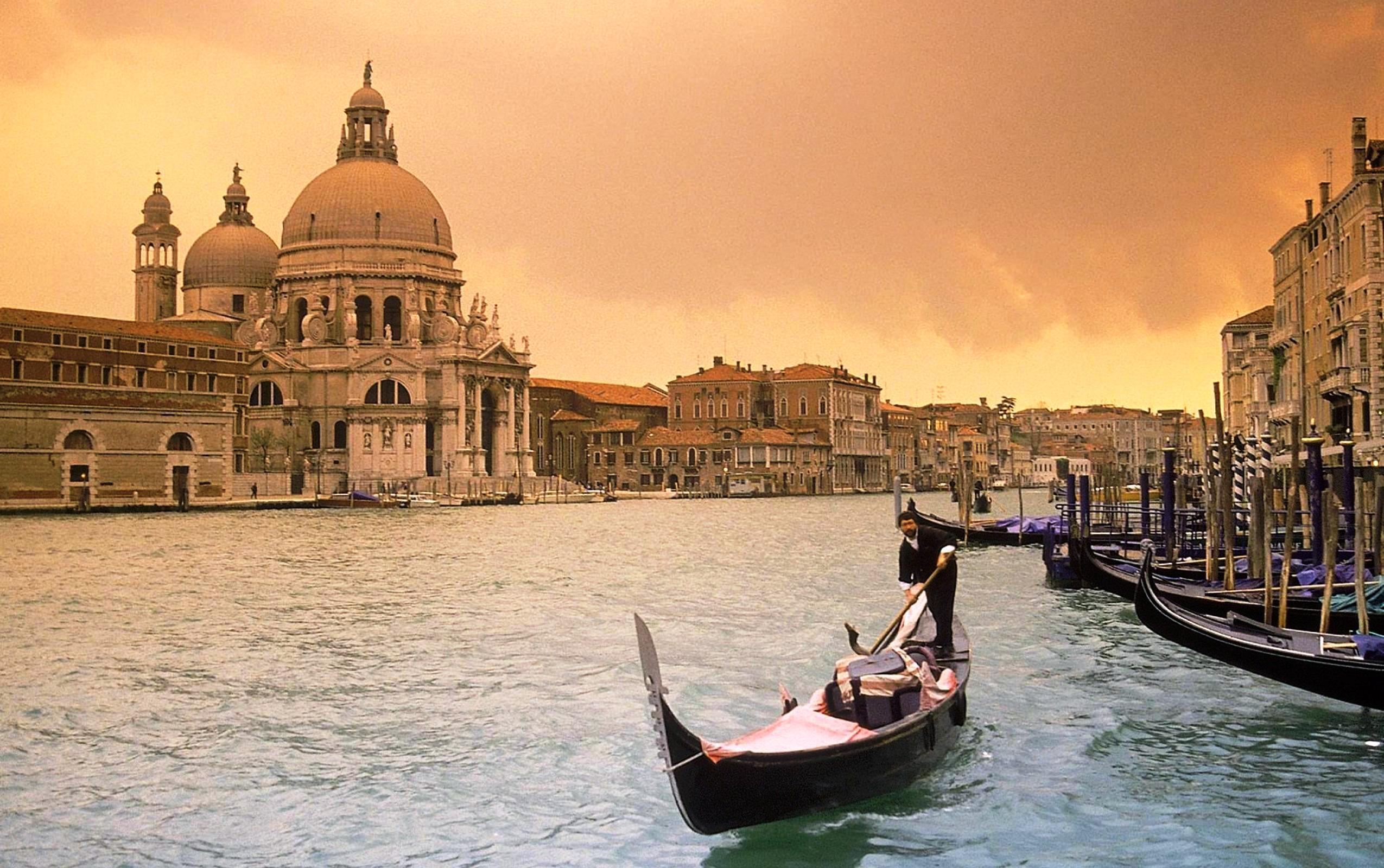 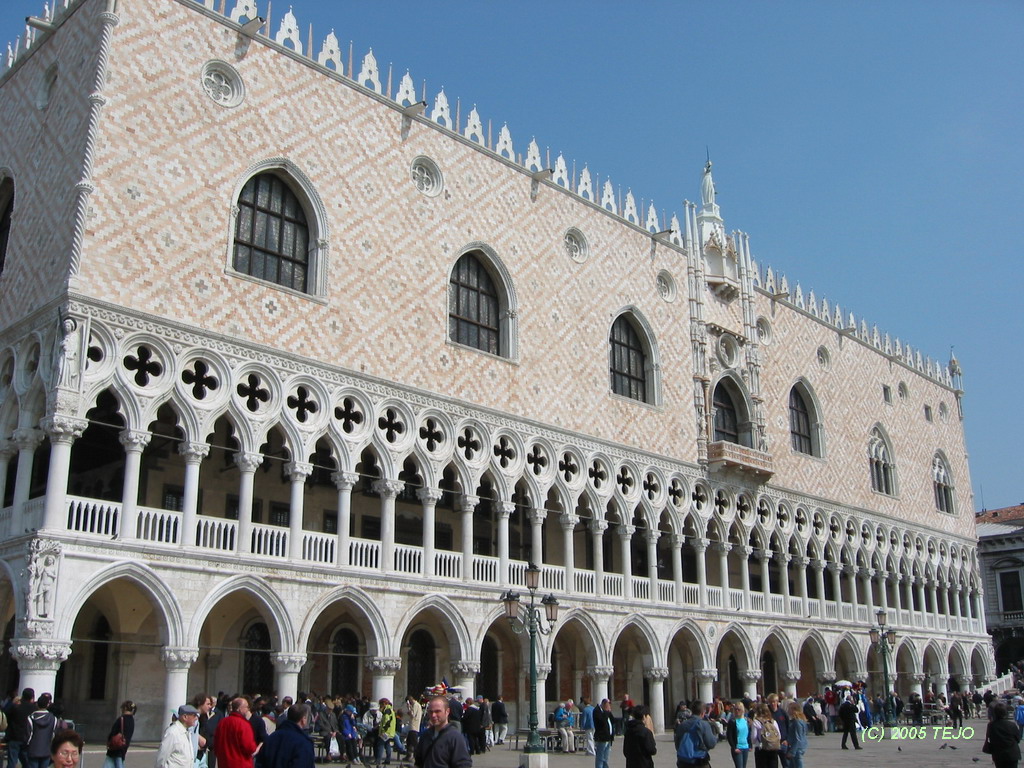 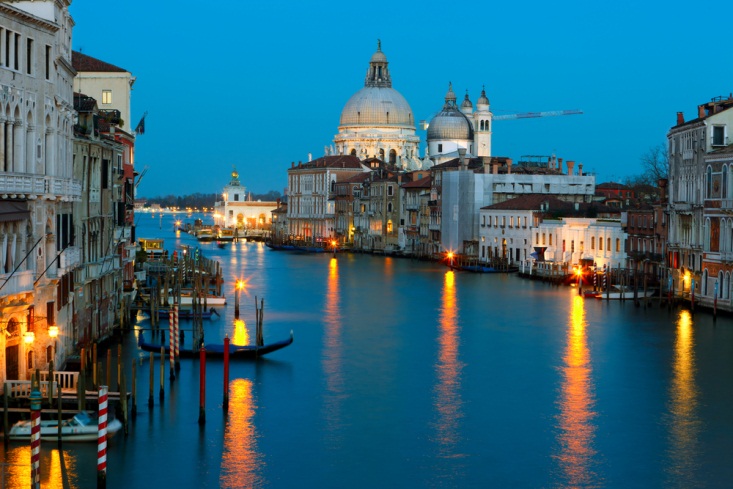 Венеција
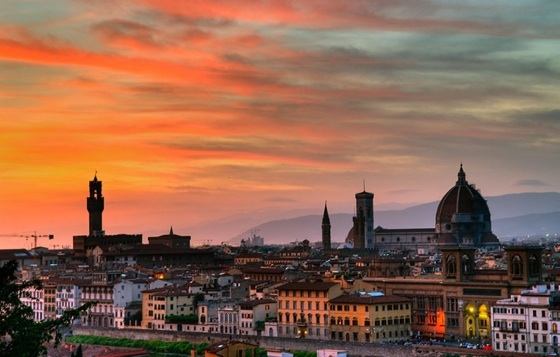 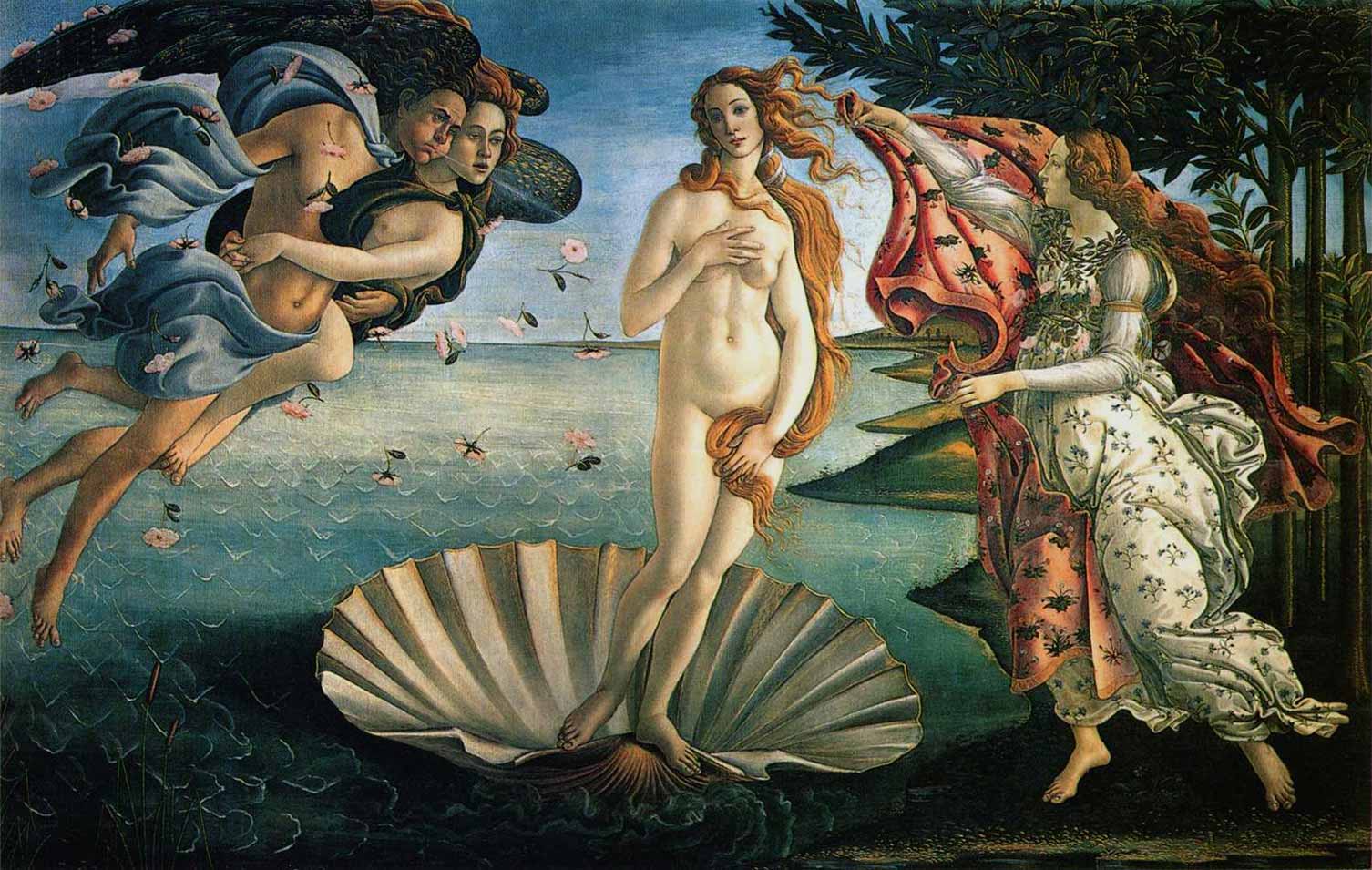 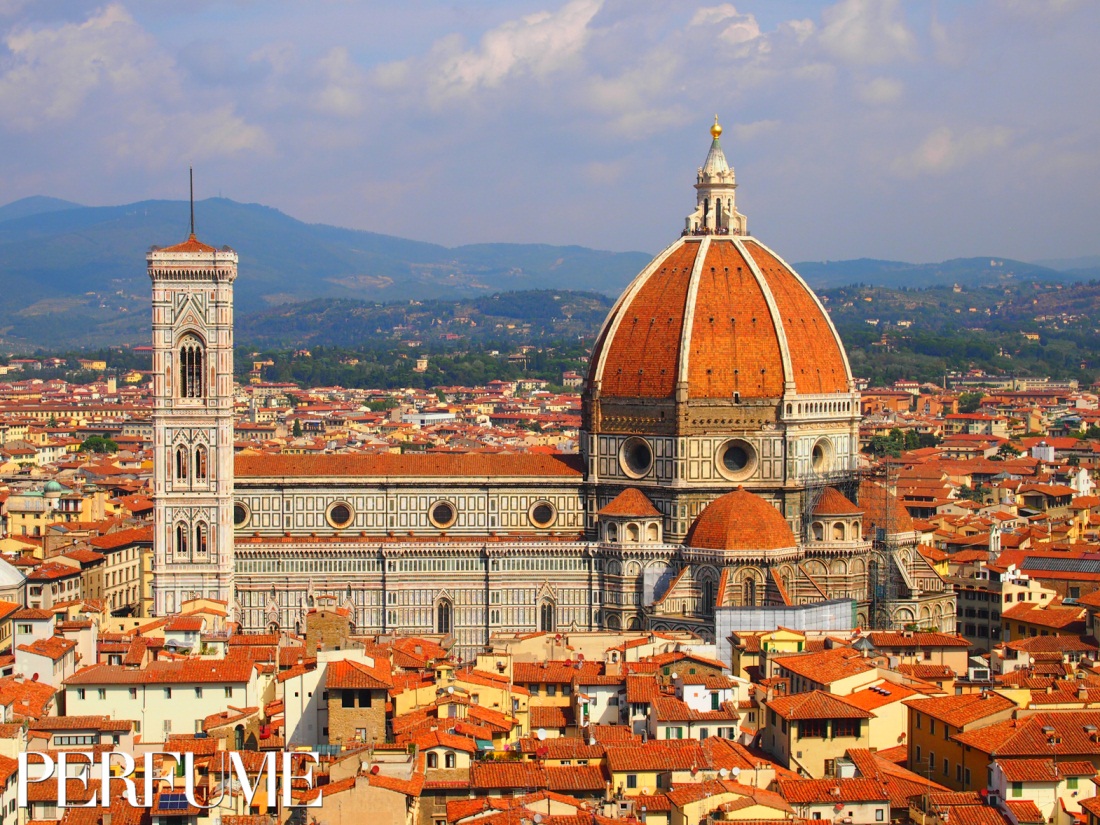 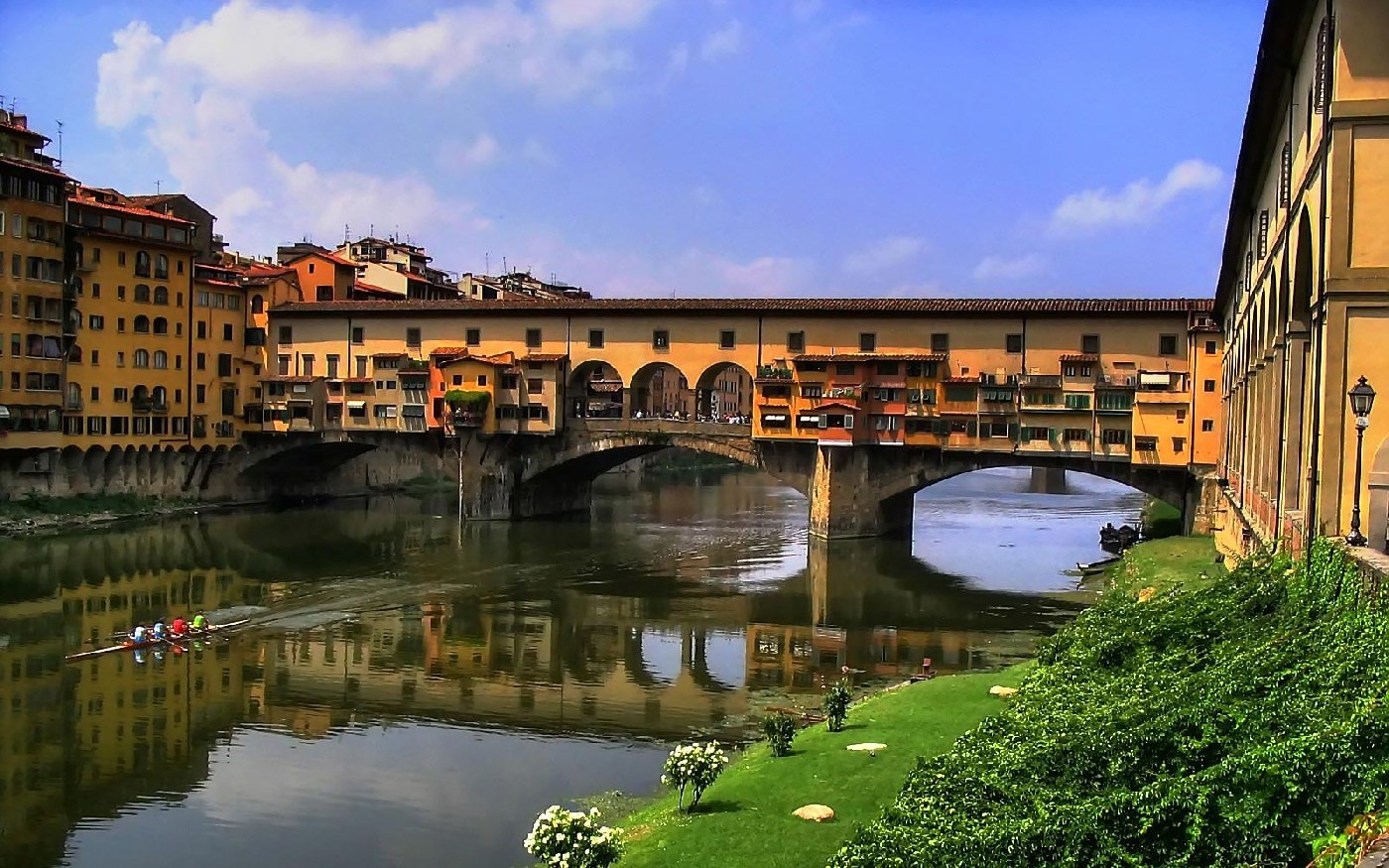 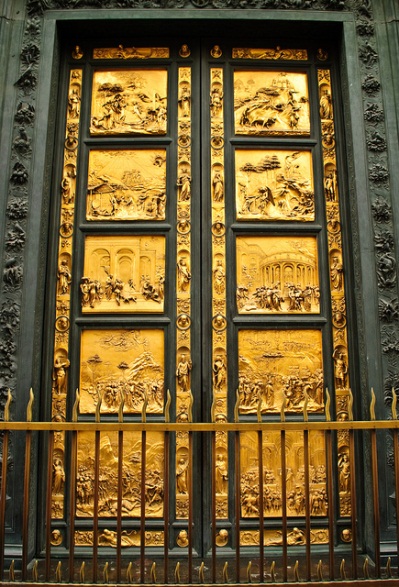 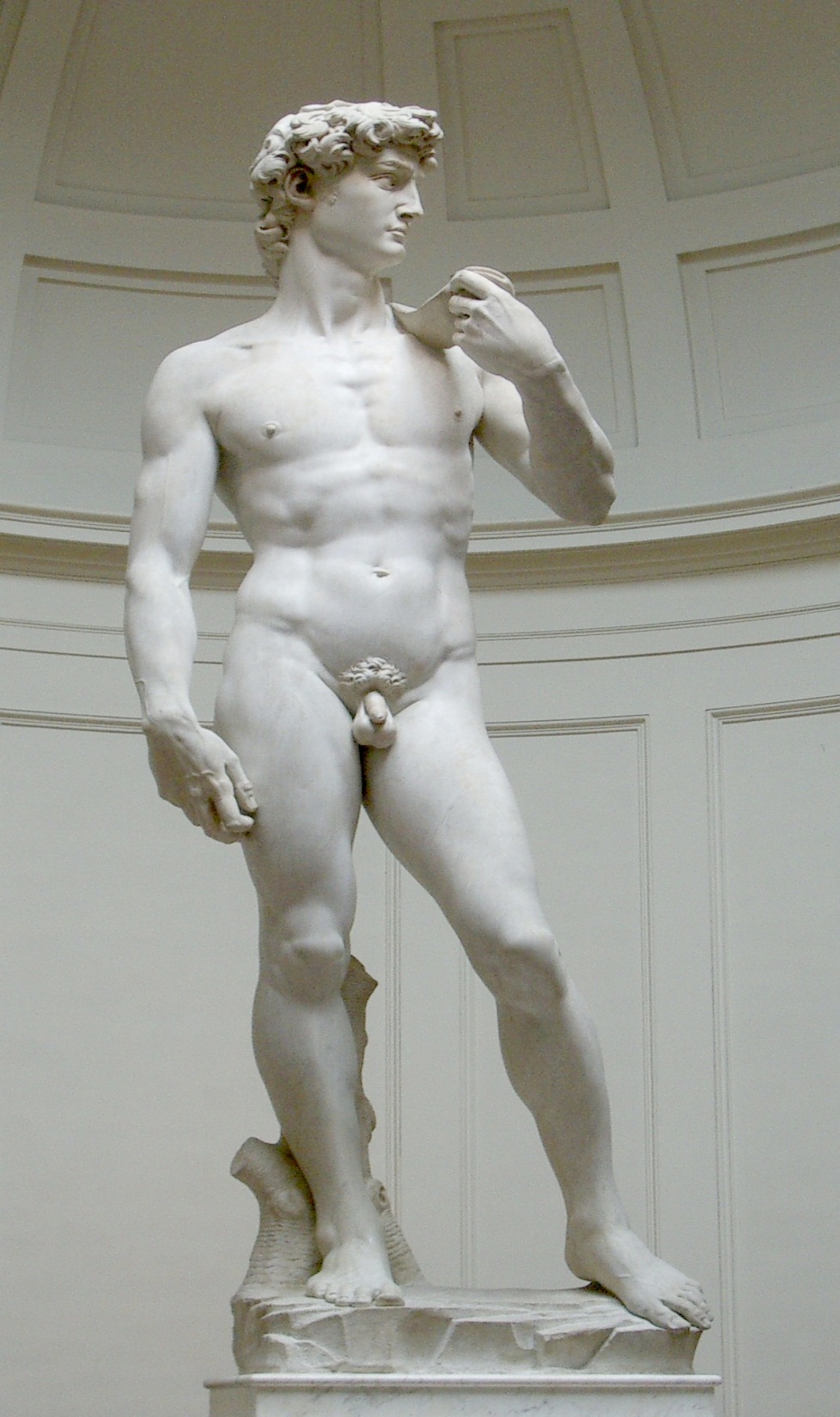 Фиренца
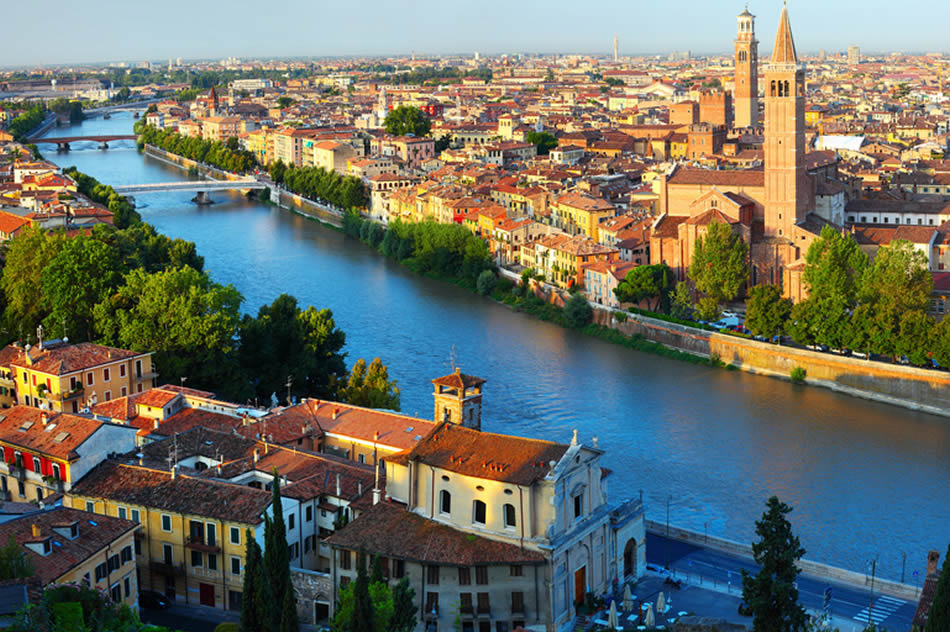 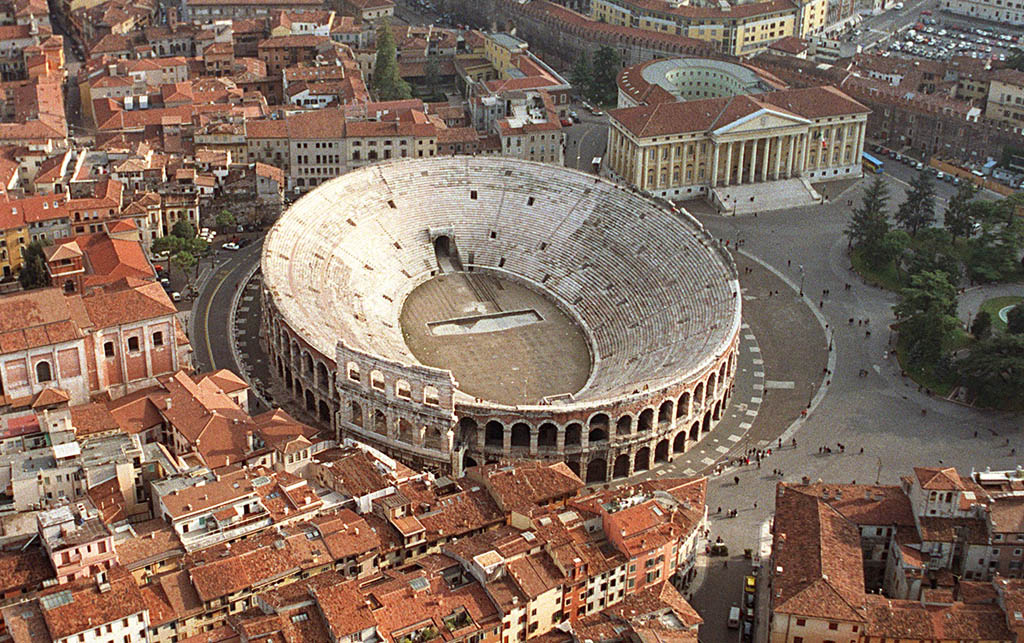 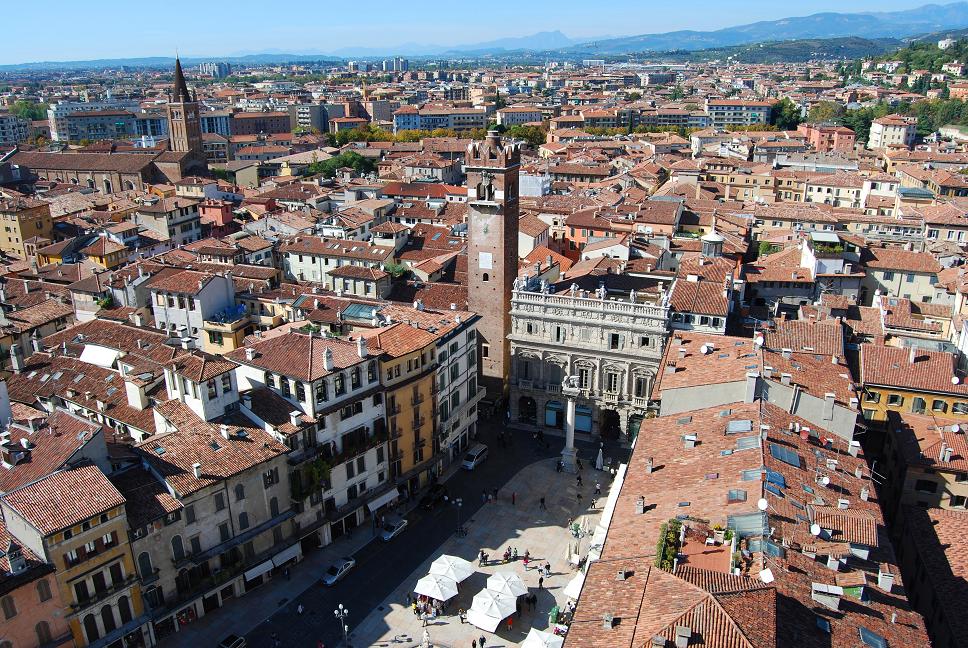 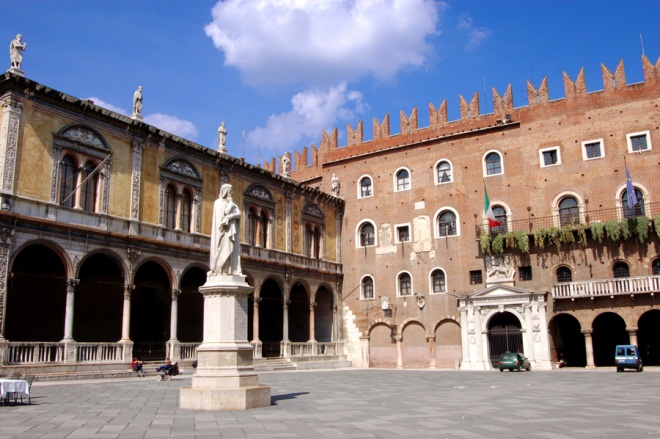 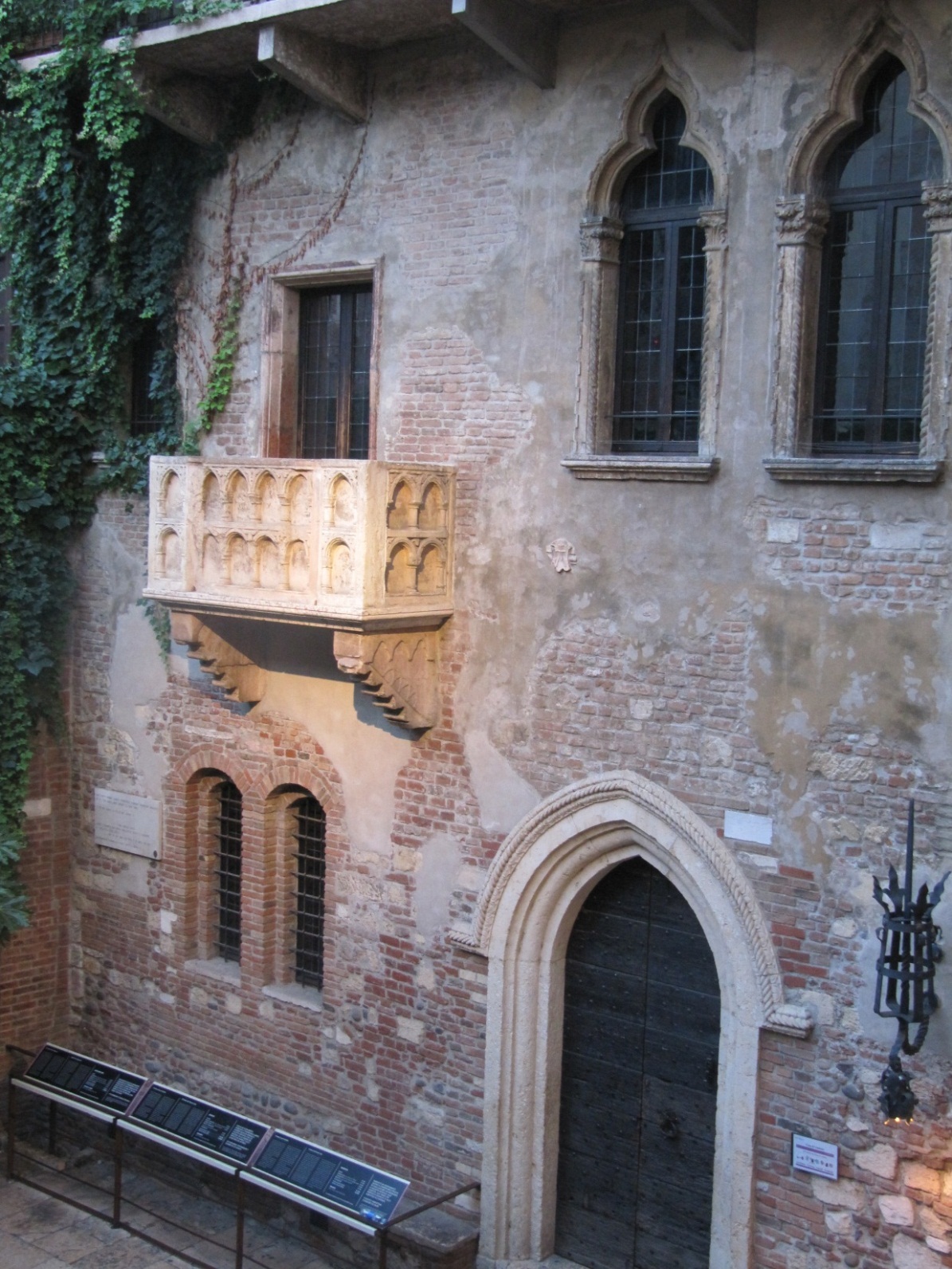 Верона
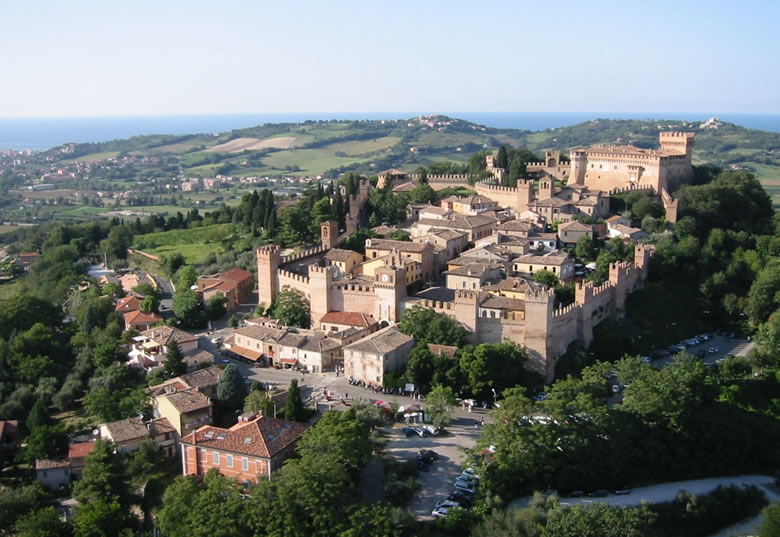 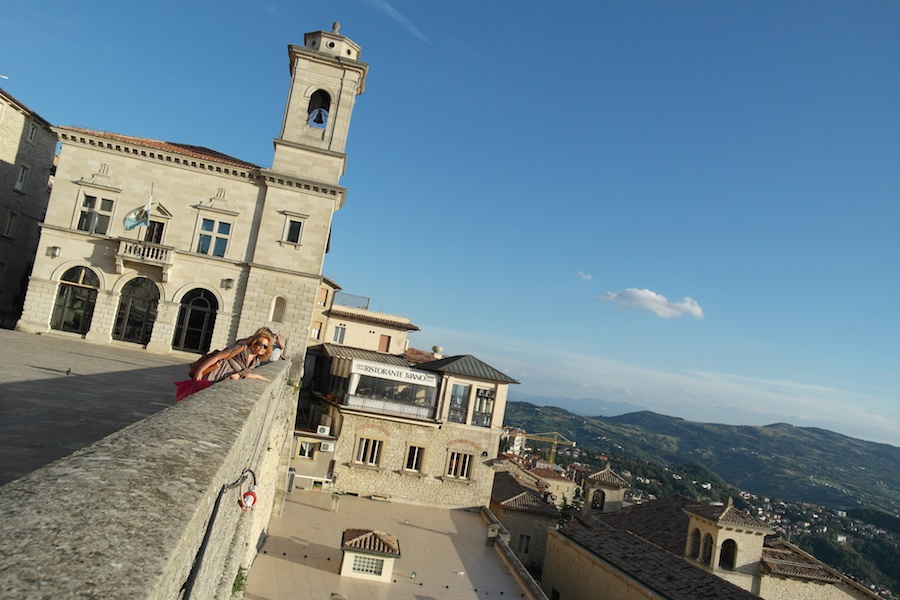 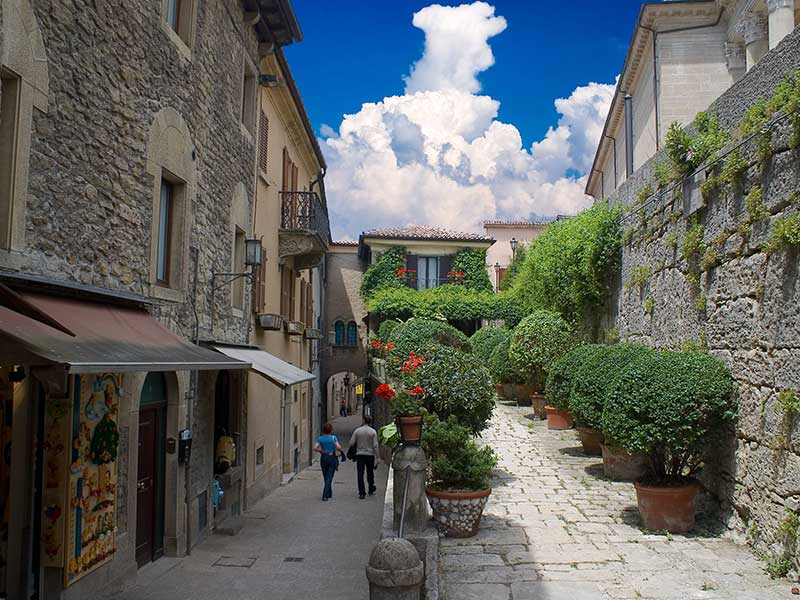 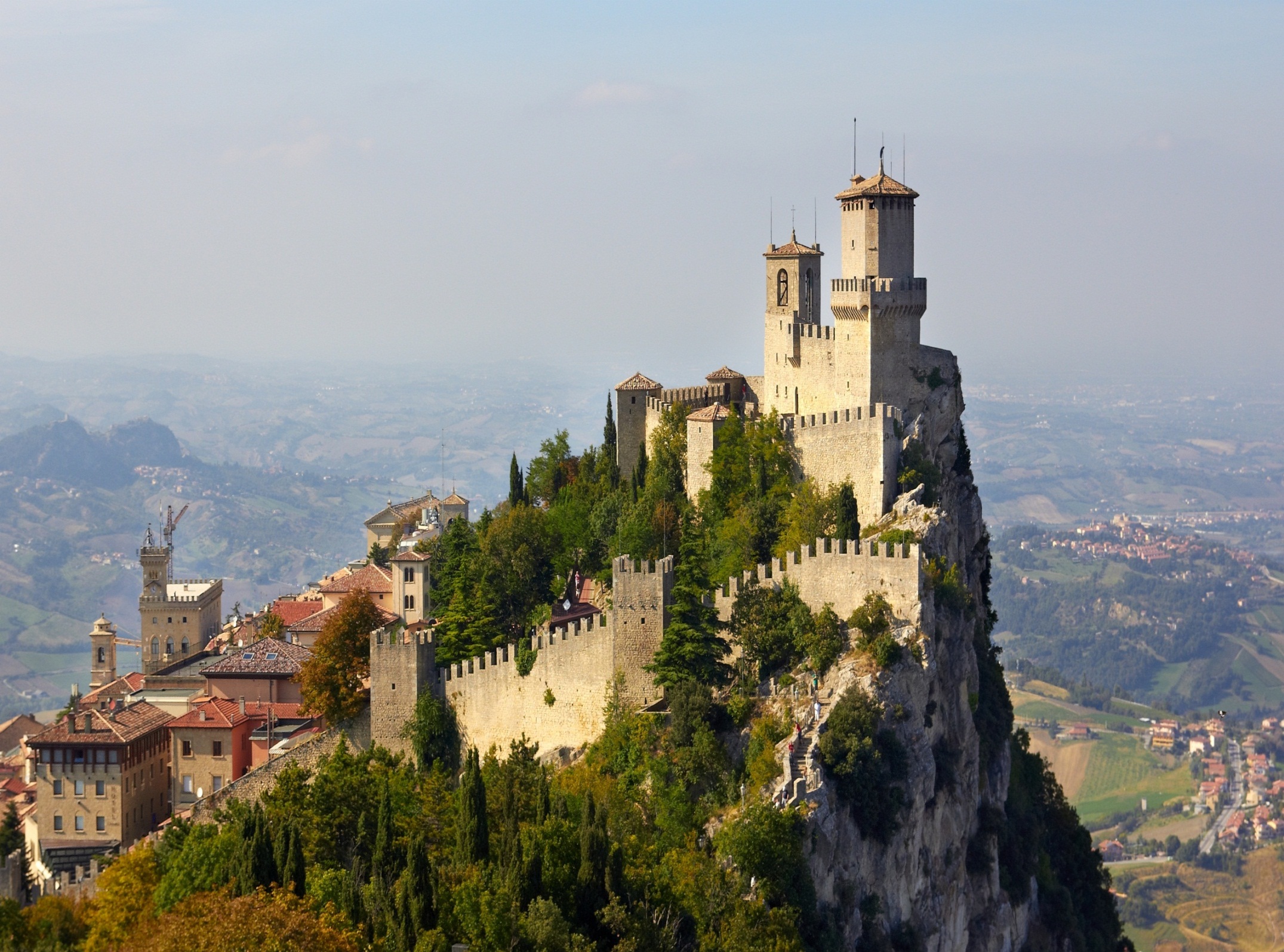 Сан Марино
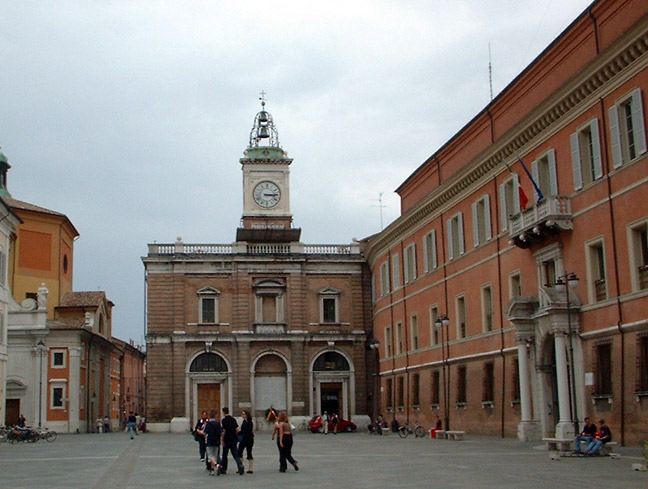 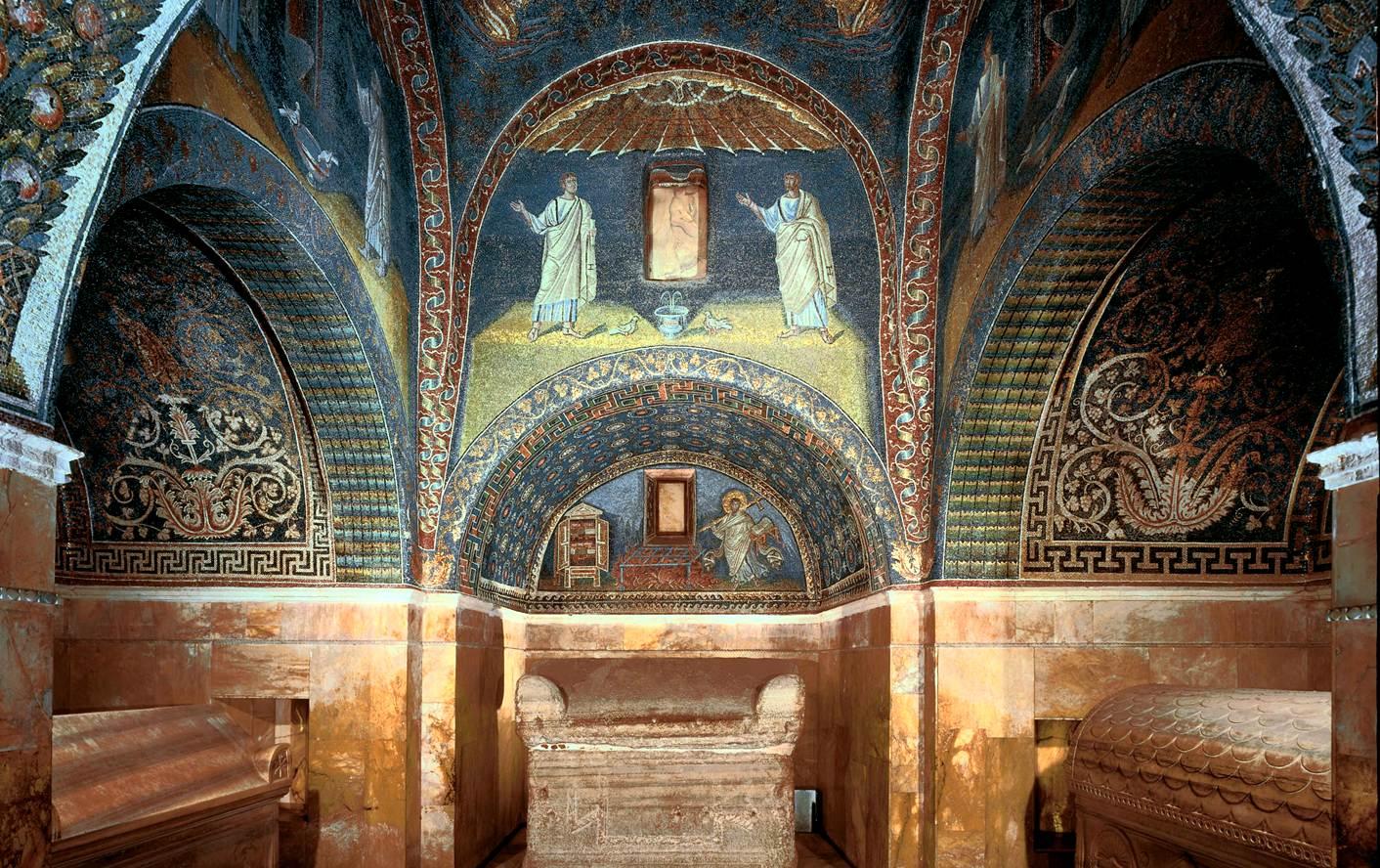 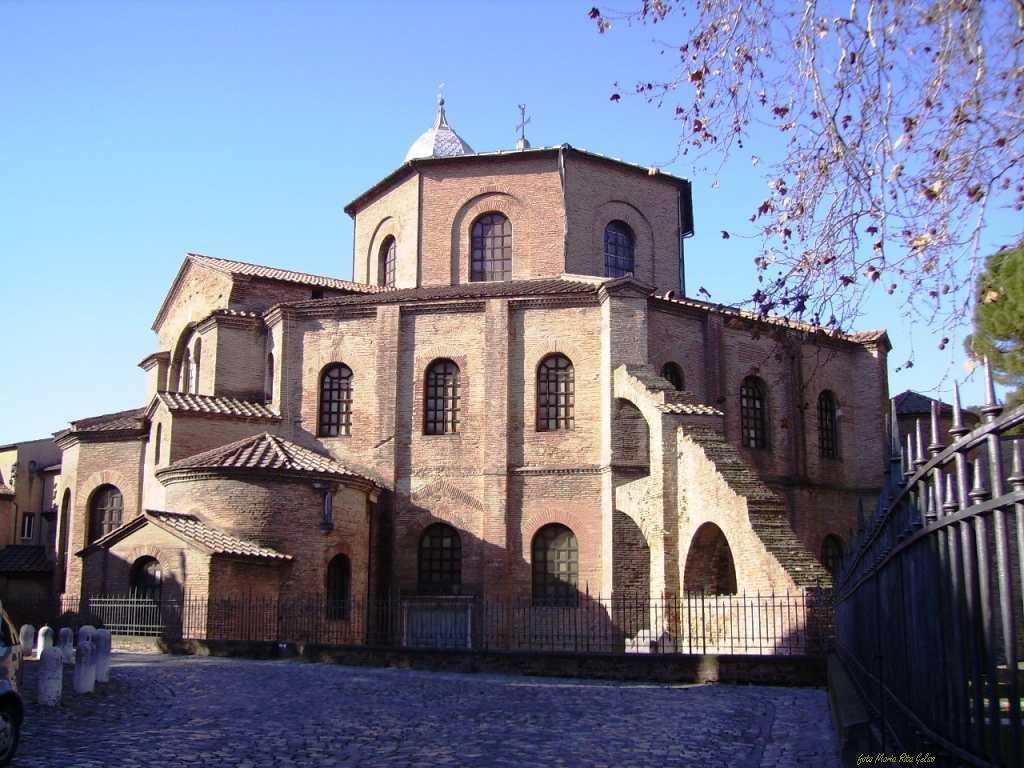 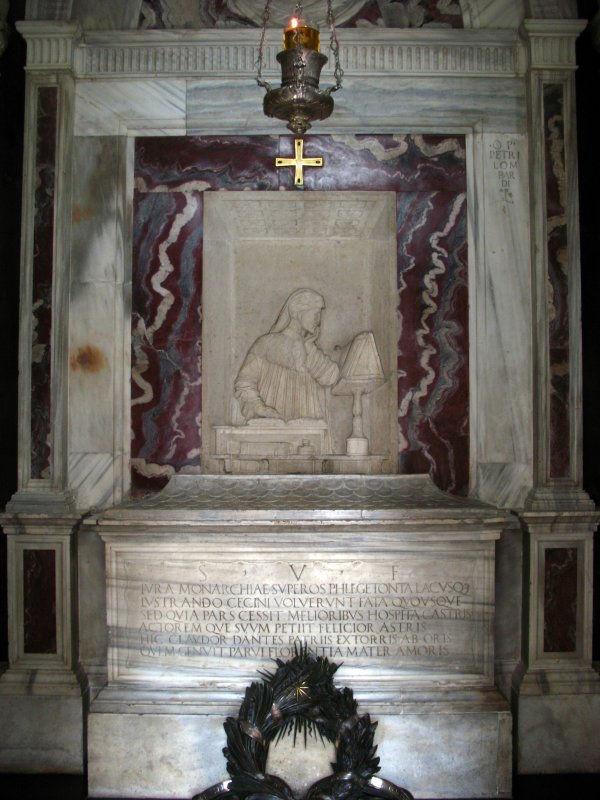 Равена
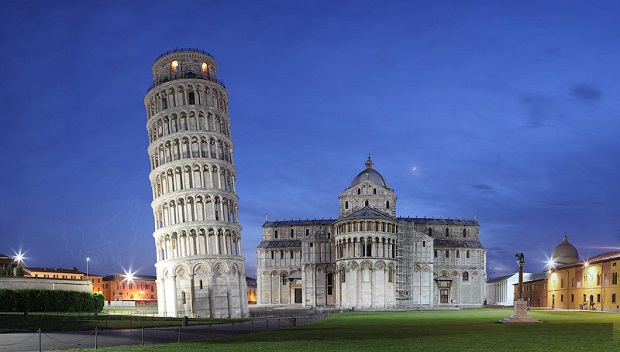 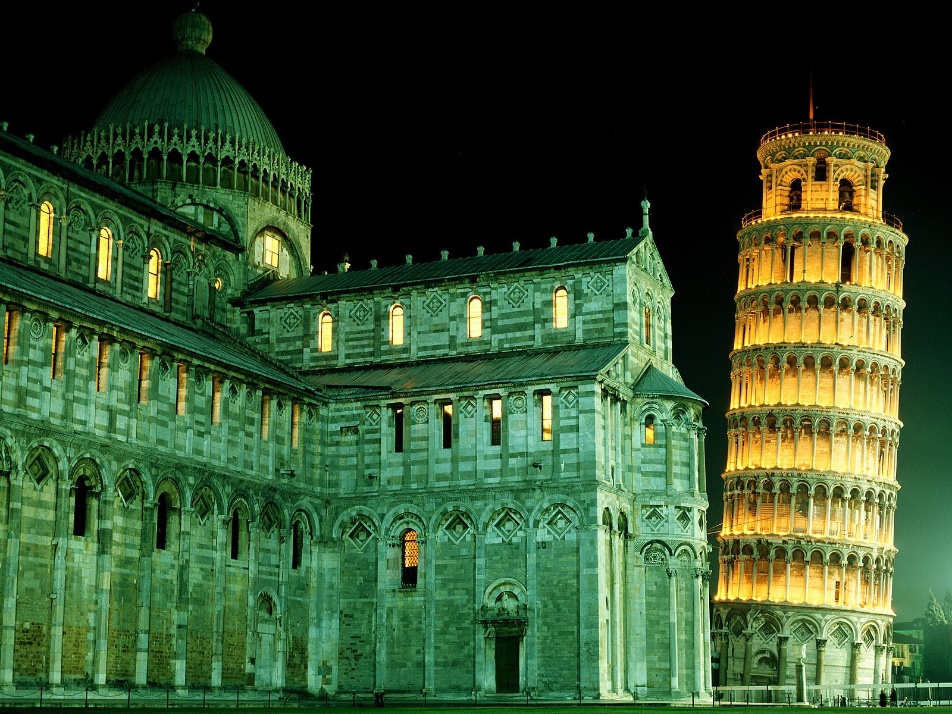 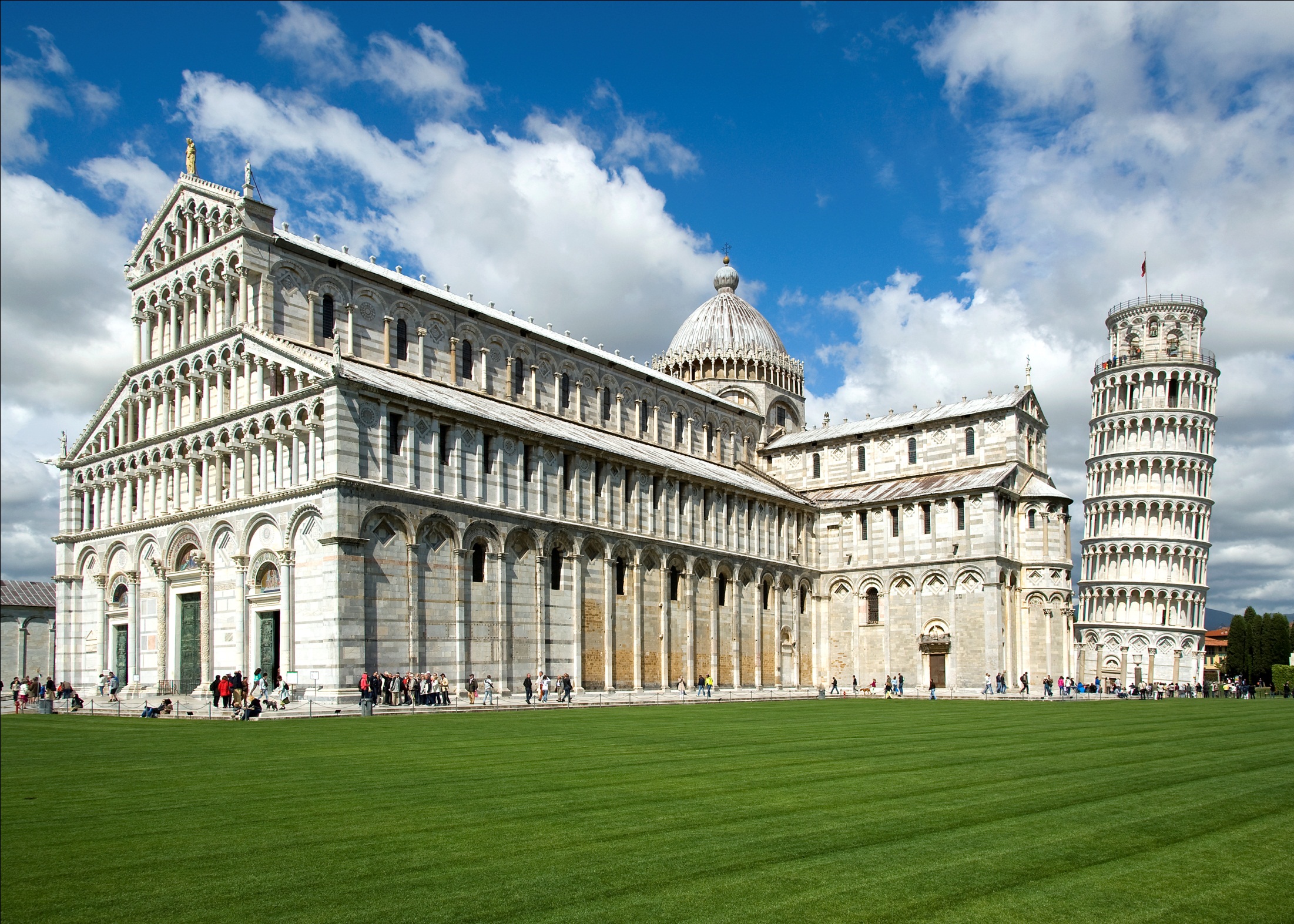 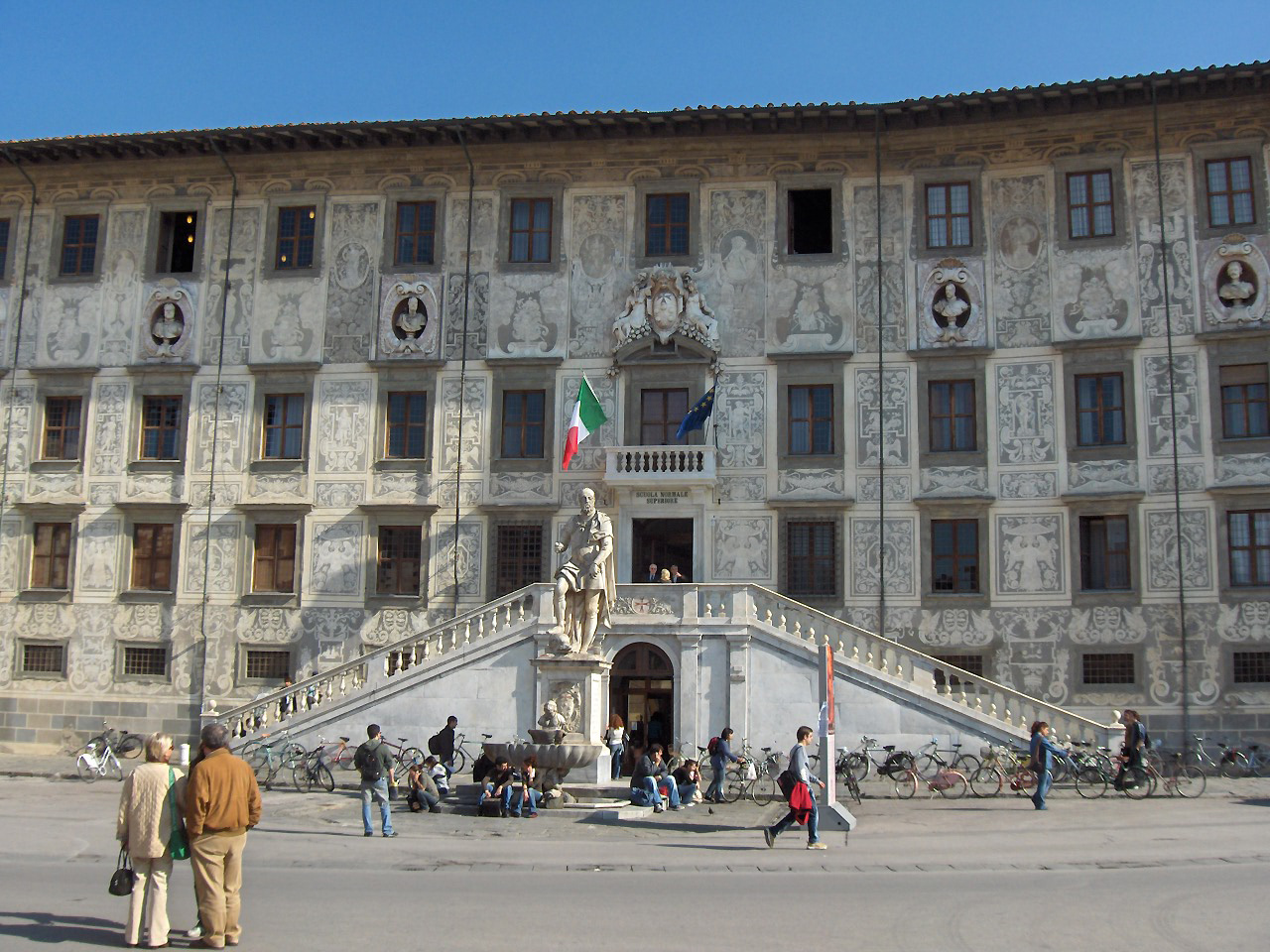 Пиза